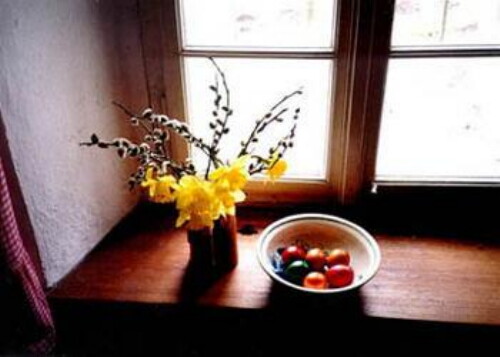 Typical Slovak Easter Eggs
PAINTED EASTER EGGS
DECORATING WITH WAX
PAININTG WITH WAX
DECORATING WITH WIRE
STRAW WRAPPING
STICKING COLOURED  COTTON
SCRATCHING
DRILLING
DECOUPAGE
USING PLANTS
STICKING  BRANCHES AND BARK
EMBROIDERY
STICKING BEADS
STICKING STRINGS
CROCHET EGGS
3D
THANK YOU FOR ATTENTION3.A CLASS
https://artmama.sme.sk/slovnik-rucnych-prac/velkonocne-vajicka-kraslice
www.pohladnice.sk
www.sashe.sk